Муниципальное общеобразовательное учреждение – гимназия № 1
Теорема об отношении площадей треугольников, имеющих по равному углу
Урок геометрии в 8 классе
Автор: Дацко Елена Владимировна,
 учитель математики
г. Клин, Московская область, 2013 год
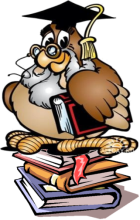 Девиз урока: «Дорогу осилит идущий, а математику – мыслящий»
Цели урока:
Повторение основного теоретического материала.
Рассмотрение задач на вычисление площадей треугольников.
Доказательство теоремы об отношении площадей треугольников, имеющих по равному углу.
Развитие интереса к предмету.
Закрепление навыков решения в процессе самостоятельного разбора задач.
Воспитание умения слушать и слышать товарища.
Найдите площадь треугольника АВС.
Задача
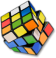 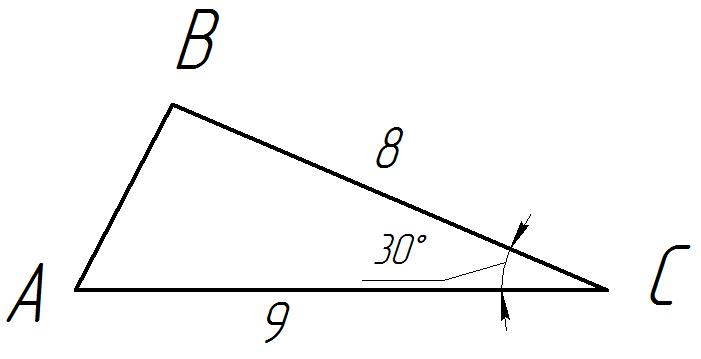 Ответ: 18 см2.
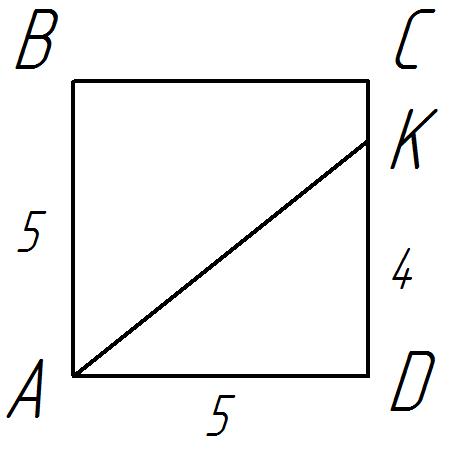 Ответ: 15 см2.
Найдите площадь треугольника АВС.
Задача
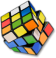 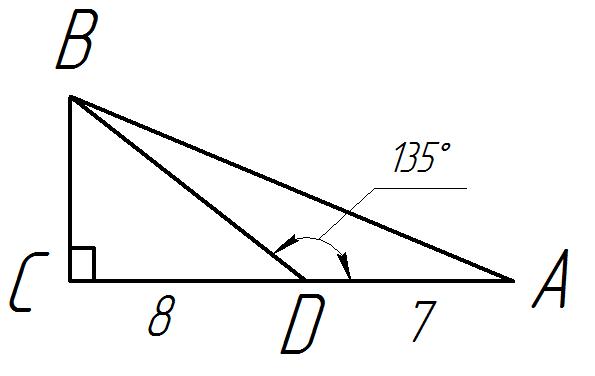 Ответ: 60 см2.
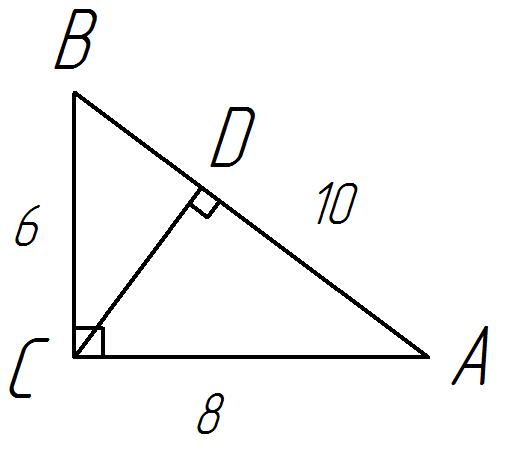 Ответ: 4,8 см.
Площадь треугольника равна половине произведения основания на высоту, проведённую к этой стороне.
Теорема
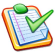 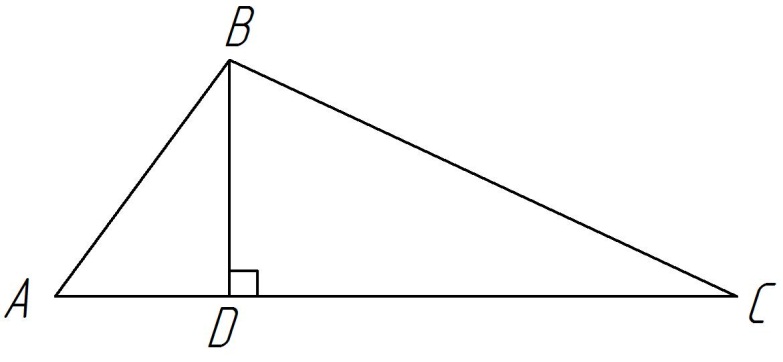 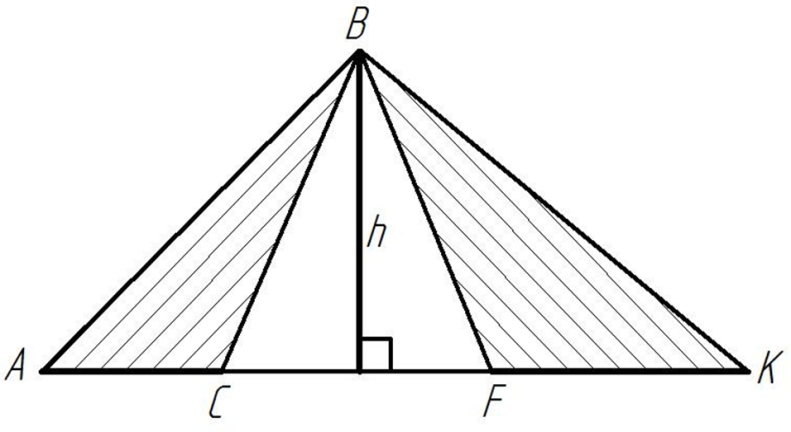 Свойство
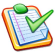 Если высоты треугольников равны, то площади относятся как основания.
Медиана делит треугольник на два равновеликих треугольника.
Три медианы делят треугольник на 6 равновеликих треугольников.
Свойство
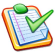 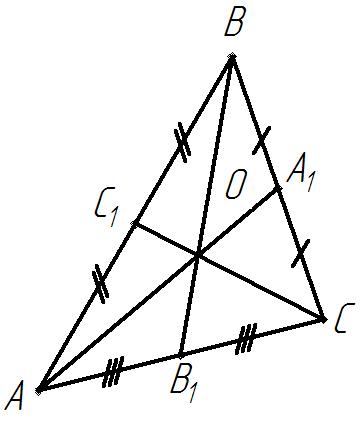 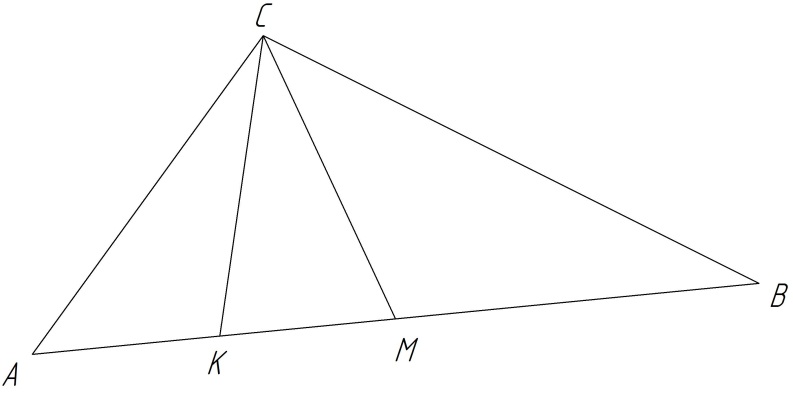 Задача
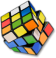 Дано:
–  медиана
–  медиана
см2.
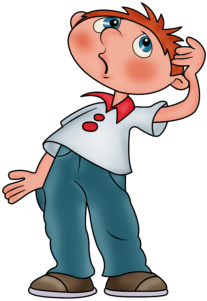 Найти:
Задача
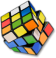 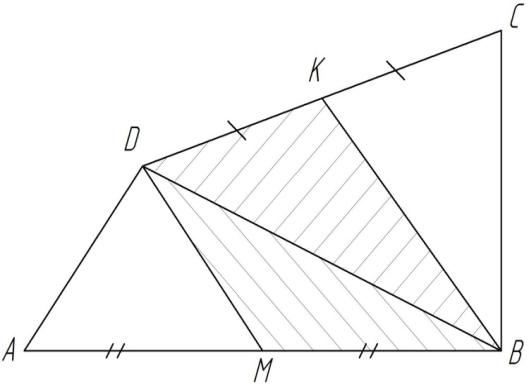 Дано:
–  выпуклый
четырёхугольник
Доказать:
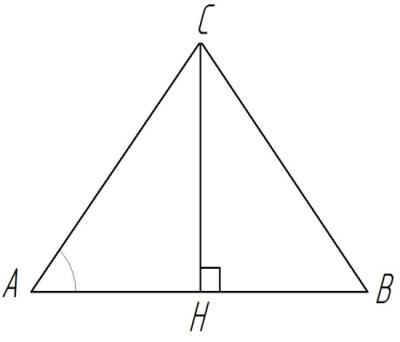 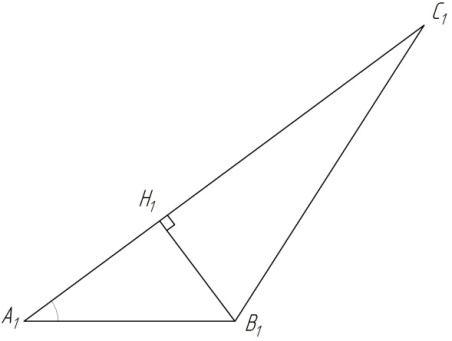 Доказать:
Дано:
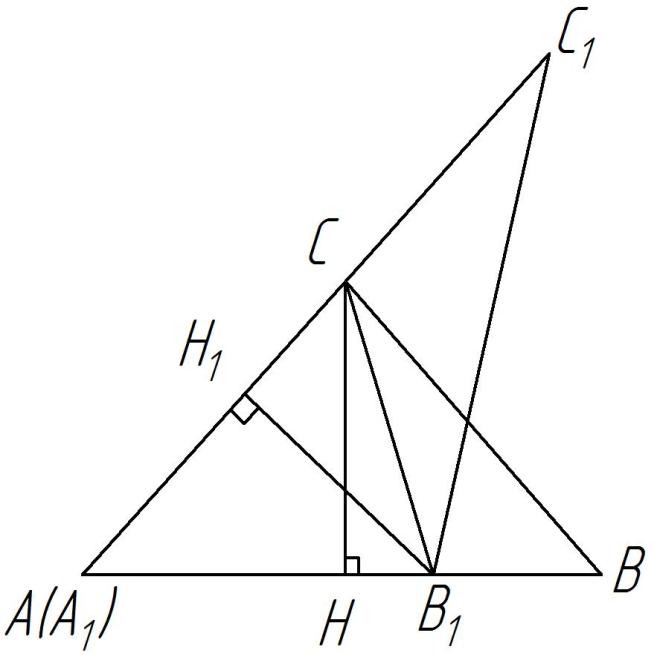 Запишите отношение площадей:
Задание
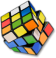 б)
а)
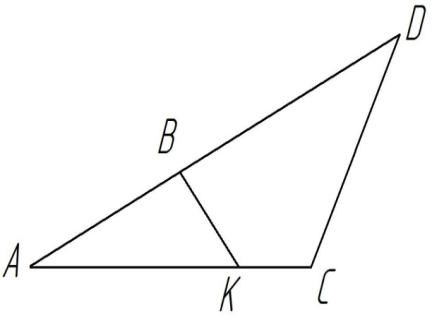 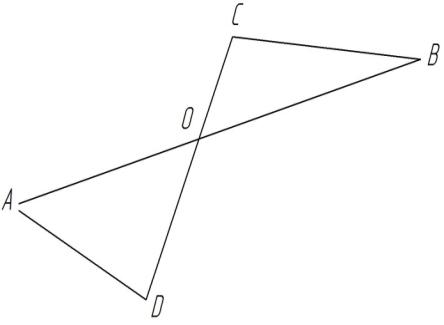 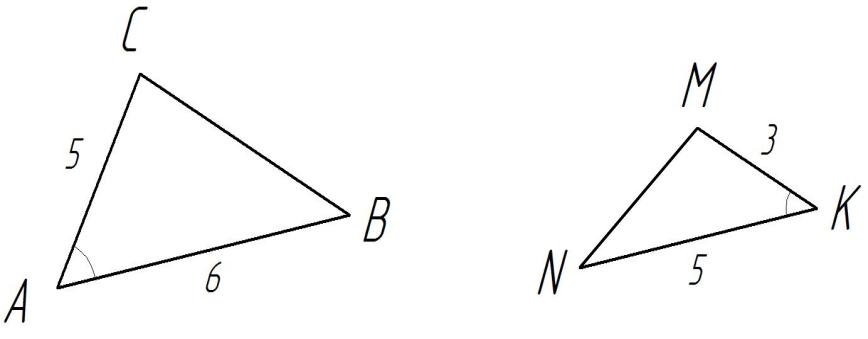 Дано:
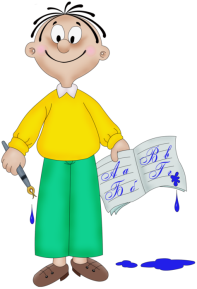 Найти:
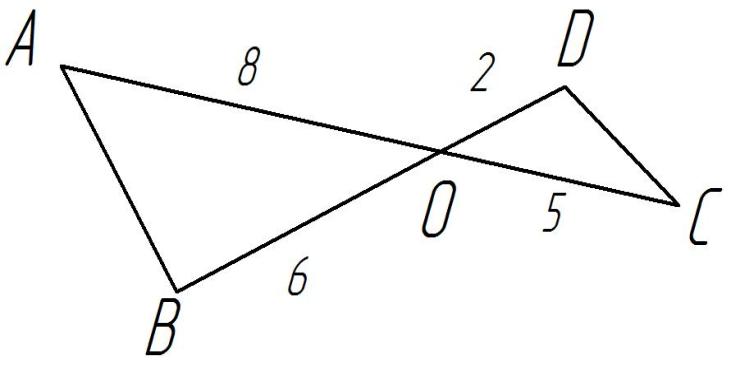 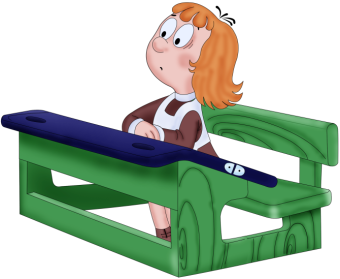 Дано:
Найти:
Вариант Б

1) В треугольнике		      ,	 высота	    делит сторону	   на отрезки
            см,             см. Найдите площадь треугольника	и высоту, проведённую к стороне
Вариант А

Две стороны треугольника равны 12 см и 9 см, угол между ними 30º. Найдите площадь треугольника.
Задание
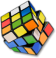 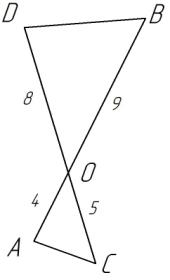 2)
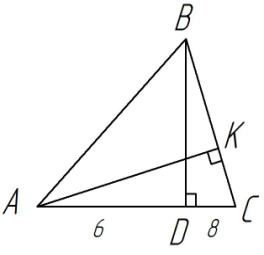 см2
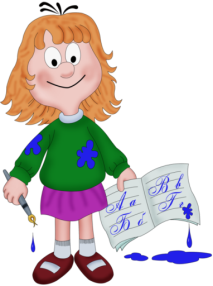 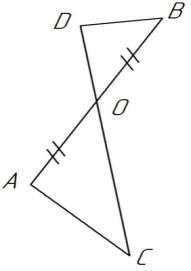 Домашнее задание
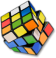 Учебник: учить теорему п. 52. №479 (а).
2) Дано:
1) Дано:
прямая	     параллельна прямой
Доказать:
Найти:
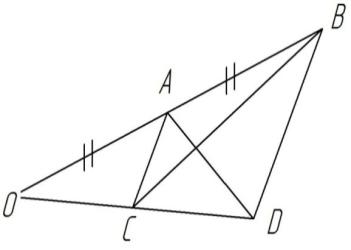 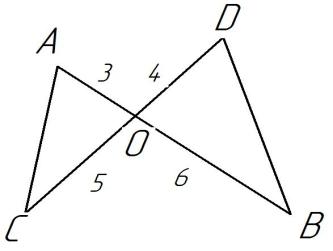 Спасибо за внимание!